Методична система
Щоденні 5
у початкових класах
Читання для когось
Читання для себе
Слухання
Активності, 
що відповідають віку
Управління часом
Робота зі словами
Марина Пристінська
Письмо для себе
Адаптовано з «The Daily 5 (Second Edition)»
Fostering Literacy Independence in the Elementary Grades, Gail Boushey and Joan Moser
DAILY 5Щоденні 5
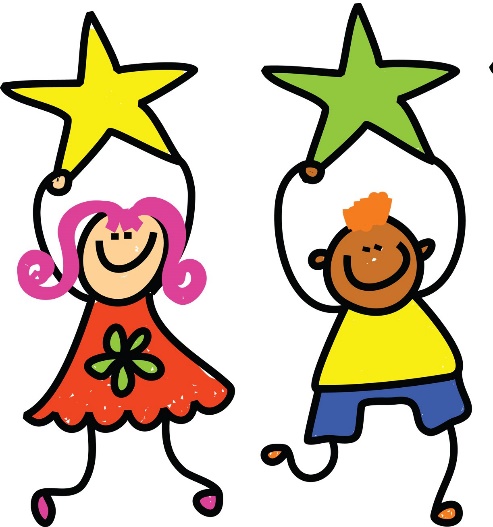 DAILY 5
Методична системаDaily 5 (Читання і письмо)
організація навчального режиму (навчання, тренування, вправляння)
тренує витривалість, розвиває самостійність
навчає правилам успішного вибору
ОСНОВИ
10 кроків щоб навчати та навчитись самостійності
Крок 1. Визнач, чого потрібно навчити
Крок 2. Постав ціль та створи атмосферу терміновості
Крок 3. Записуй бажані моделі поведінки на Я-схему
Крок 4. Змоделюй найбільш бажану поведінку
Крок 5. Змоделюй найменш бажану поведінку, тоді найбільш бажану
Крок 6. Розмісти учнів по класу
Крок 7. Тренуй та формуй витривалість (Таблиця витривалості)
Крок 8. Не заважай (початковий етап – спостереження)
Крок 9. Використовуй тихий сигнал, щоб скликати учнів до початкового місця збору
Крок 10. Проведи групове опитування: запитай «Як все пройшло?»
Я - схема
Я - схема5 моделей бажаної поведінки
Постійно читай (працюй)
Залишайся на одному місці
Починай одразу
Працюй тихо
Формуй витривалість
ЧИТАННЯ ДЛЯ СЕБЕ
Учні: 
САМОСТІЙНО обирають книгу (текст) для читання.
Читають впродовж визначеного часу.
Виконують завдання для розуміння прочитаного.
Я читаю для себе!
Я можу дізнатись багато цікавого і корисного!
Я - схема
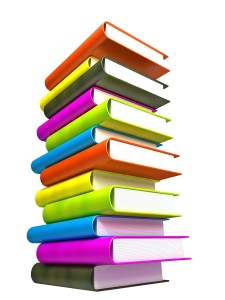 ЧИТАННЯ ДЛЯ СЕБЕ(Самооцінювання)
Я свідомо і гарно обираю книгу 
(текст) для читання.
Я одразу починаю працювати.
Під час читання залишаюсь на одному місці.
Правильно тримаю поставу. Правильно тримаю книгу.
Під час читання я перевіряю, чи все розумію.
Я використовую стратегії та прийоми 
для розуміння того, що читаю. 
Я ЧИТАЮ ВЕСЬ ВІДВЕДЕНИЙ ЧАС!
ЧИТАННЯ ДЛЯ СЕБЕзразки завдань
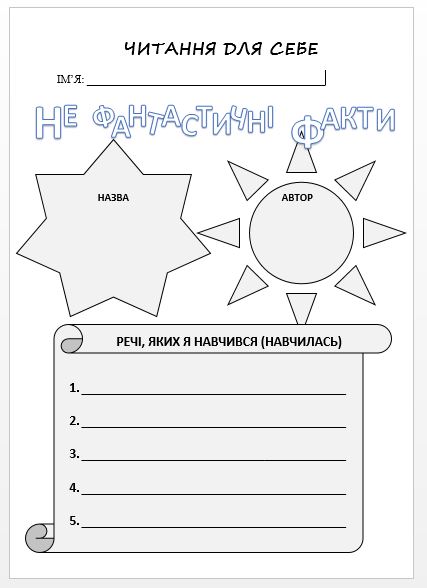 ПИСЬМО ДЛЯ СЕБЕ
Учитель:
Добирає теми, які стосуються їхнього власного досвіду.
Не оцінює, не критикує творів учнів.
Не обмежує об’єм тексту.
Визначає час для написання тексту.
Я письмово висловлюю свої власні думки, ідеї та враження.
Я - схема
ПИСЬМО ДЛЯ СЕБЕ(Самооцінювання)
Я обираю тему для письма.
Під час роботи залишаюсь на одному місці.
Я одразу починаю працювати.
Я застосовую нові слова, вивчені правила і різноманітні жанри.
Я ПРАЦЮЮ ВЕСЬ ВІДВЕДЕНИЙ ЧАС!
Я прибираю всі матеріали на місце.
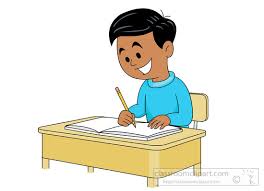 ПИСЬМО ДЛЯ СЕБЕорієнтовні теми
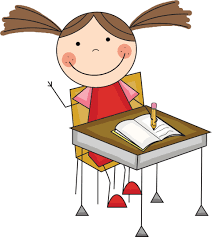 Що сьогодні (вчора) у мене було цікавого?
Що було у мене гарного? Що було у мене поганого?
Про що я мрію?
Що таке добро?
Яку добру справу я зробив?
Який урок мені сподобався і чому?
Який урок мені не сподобався і чому?
Що таке дружба?
ЧИТАННЯ ДЛЯ КОГОСЬ
Ми разом практикуємось! Чому? Щоб краще читати! Щоб краще розуміти прочитане!
Учитель:
Готує тексти (книги) для читання.
Об’єднує дітей у пари.
Визначає час для читання.
Готує завдання для роботи над усвідомленням прочитаного.
Я - схема
ЧИТАННЯ ДЛЯ КОГОСЬ(Самооцінювання і взаємооцінювання)
Ми гарно і дружно працюємо разом. 
Ми одразу починаємо працювати. 
Наші очі дивляться в книгу.
Ми читаємо по черзі (абзац чи сторінку).
Під час читання ми залишаємось на одному місці.
Ми контролюємо свій голос під час читання. 
Ми допомагаємо один одному 
зрозуміти прочитане.
МИ ЧИТАЄМО ВЕСЬ ВІДВЕДЕНИЙ ЧАС!
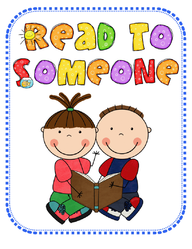 ЧИТАННЯ ДЛЯ КОГОСЬзразки завдань
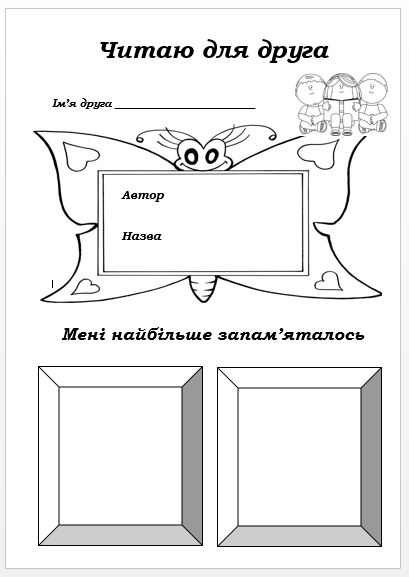 СЛУХАННЯ                 (інструкція для вчителя)
Я слухаю, щоб отримати інформацію. Я можу дізнатись багато цікавого. Я можу навчитись інтонуванню та артистичності.
Учитель:
Готує матеріал для слухання (сюжетні твори, аудіозаписи).
Готує завдання для роботи над усвідомленням почутого.
Готує матеріали для роботи після слухання.
Я - схема
СЛУХАННЯ(Самооцінювання)
Я спокійно беру всі необхідні матеріали.
Я одразу починаю працювати.
Я весь час залишаюсь на одному місці.
Я використовую стратегії та прийоми 
для розуміння почутого.
Я використовую лише ті засоби 
і записи, які рекомендує учитель.
Я ПРАЦЮЮ ВЕСЬ ВІДВЕДЕНИЙ ЧАС!
Я прибираю всі матеріали на місце.
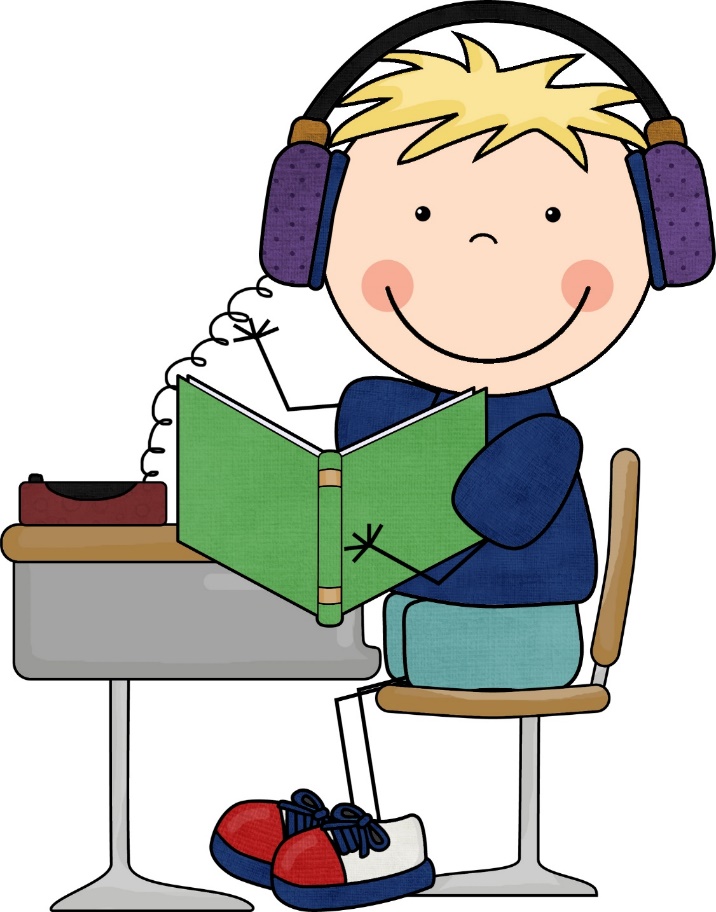 СЛУХАННЯзразки завдань
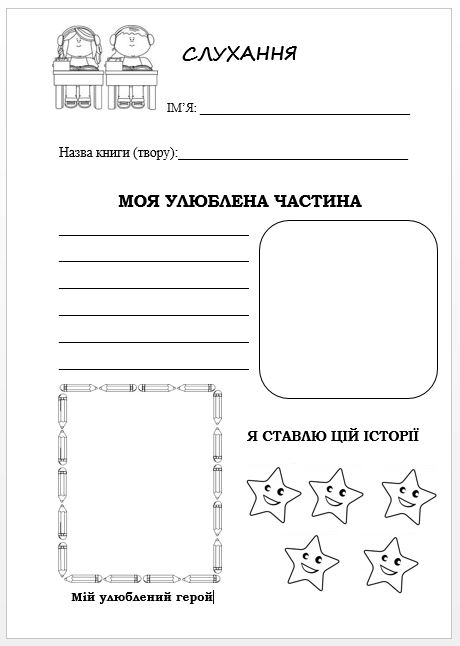 РОБОТА ЗІ СЛОВАМИ
Учитель:
Добирає слова та тексти для роботи.
Добирає матеріали і завдання.
Готує словники.
Розміщує слова на «стіні слів».
Я вивчаю свою рідну українську мову. 
Я правильно використовую слова в різних ситуаціях. 
Я практикуюсь у написанні слів.
Я - схема
РОБОТА ЗІ СЛОВАМИ(Самооцінювання)
Я беру матеріали швидко і тихо.
Я одразу починаю працювати.
Під час роботи залишаюсь на одному місці.
Я виконую все правильно і охайно.
Я можу використовувати різні словники.
Під час роботи я дотримуюсь інструкції.
Я ПРАЦЮЮ ВЕСЬ ВІДВЕДЕНИЙ ЧАС!
Я прибираю всі матеріали на місце.
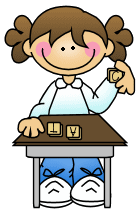